ЧАС МЕТОДИСТА
О реализации регионального плана                  по формированию и оценке функциональной грамотности в 2023 году
Пополитова О.В., 
зав. кафедрой общего образования    ГАУ ДПО ЯО «Институт развития образования»
11января 2023
2022 год
ППК
Семинары/вебинары
Дискуссионная площадка «Педсовет76.РФ»
Конференции
Конкурсы методических разработок
Образовательные события – «День единого текста», «День финансовой грамотности»
Базовые площадки по направлениям ФГ
Взаимодействие с  научно-методическим центром сопровождения педагогических работников «Центр трансфера образовательных технологий “Новая дидактика”» ЯГПУ им. К.Д. Ушинского, экономическим факультетом ЯрГУ им П.Г.Демидова и Ресурсным волонтерским центром финансового просвещения «Лаборатория финансовой грамотности «FinLab76»
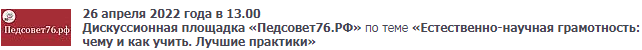 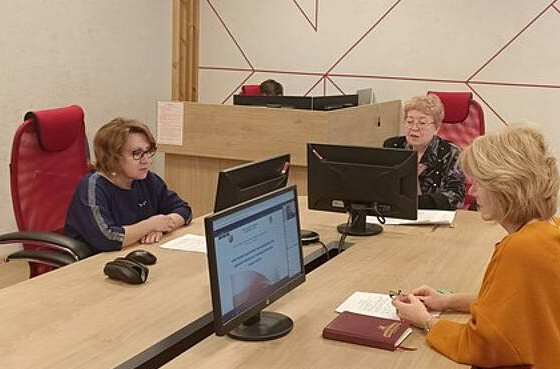 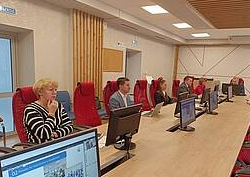 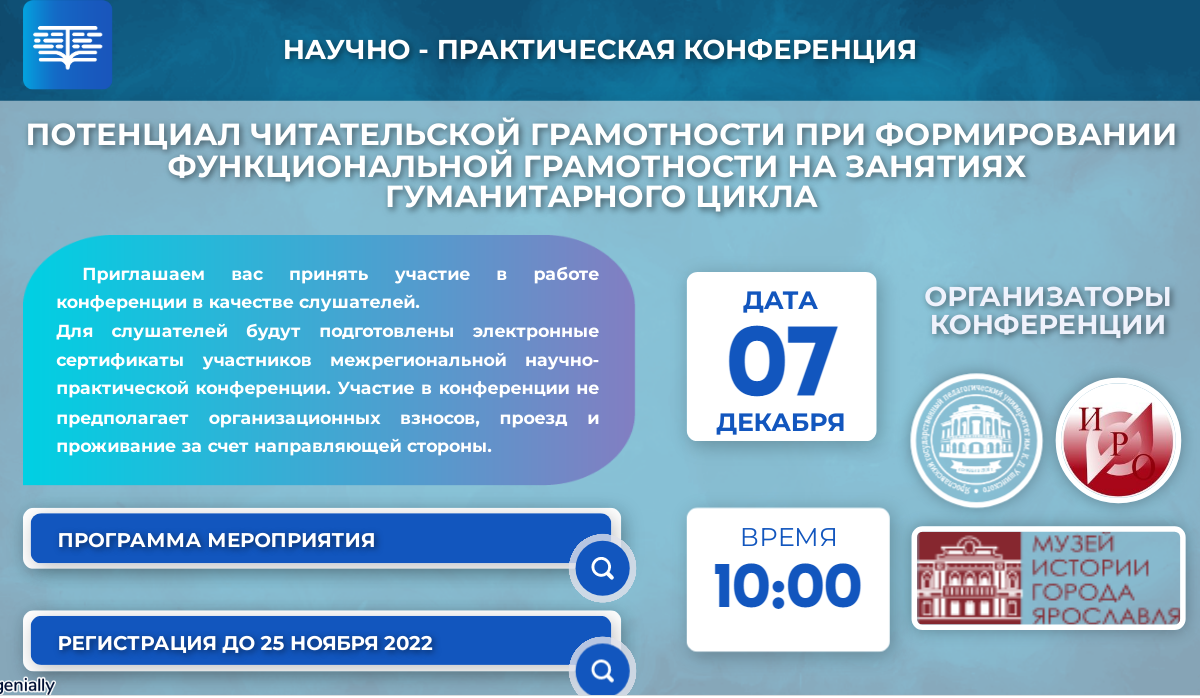 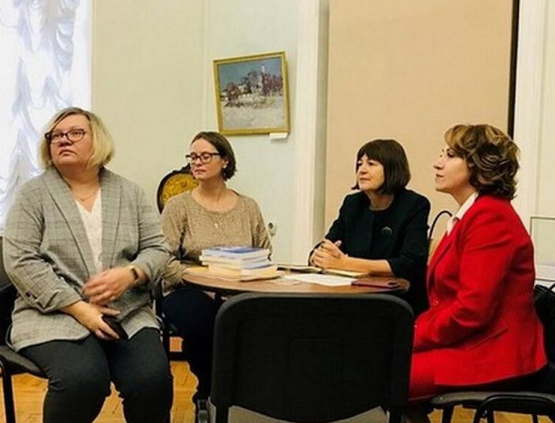 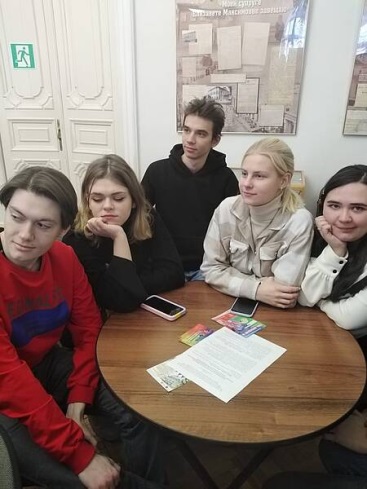 День финансовой грамотности в Брейтовском муниципальном районе
День единого текста 2022-2023
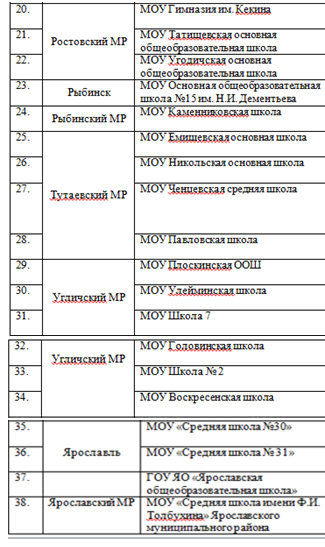 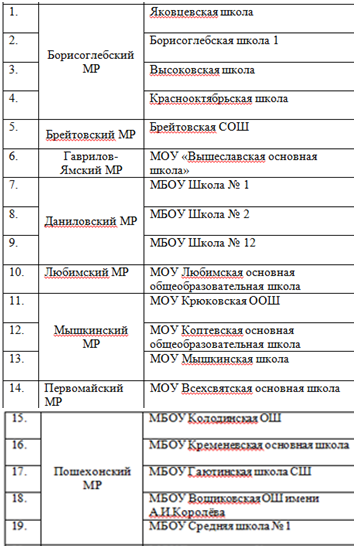 ИРО предлагает в 2023:

ППК:
 по направлениям функциональной грамотности
тематические – оценивание, решение задач, на уроках и во внеурочной деятельности, в начальной школе
Вебинары/семинары
Цикл вебинаров для педагогов «Мастерство учителя: как использовать задания по формированию читательской грамотности на уроке»
Разработка учебных заданий по формированию глобальных компетенций в рамках реализации обновленных ФГОС
Опыт образовательных организаций по формированию функциональной грамотности на уроках физики
Семинар «Формирование функциональной грамотности обучающихся средствами внеурочной деятельности на уроках иностранного языка»
Семинар «Читательская грамотность - важнейшая компетентность современного школьника» (ЦИТ)
Цикл вебинаров (тренингов) для педагогов по работе с заданиями по функциональной грамотности из банка заданий ФГБНУ «ИСРО РАО»
3. Методические разработки:
«Формируем функциональную грамотность учащихся на уроках иностранного языка» (сборник заданий из практики учителей)
Разработка учебно-методического комплекта «Курс внеурочной деятельности «Код текста»
4. Образовательные события:
Аукцион курсов внеурочной деятельности по формированию читательской грамотности обучающихся
«Бенефис района»: опыт формирования читательской грамотности обучающихся ОО муниципального района
Дискуссионная площадка «Педсовет 76.РФ»
День единого текста
День финансовой грамотности 
5. Региональный конкурс методических разработок по формированию функциональной грамотности «Учимся учить для жизни!»
Взаимодействие с  научно-методическим центром сопровождения педагогических работников «Центр трансфера образовательных технологий “Новая дидактика”» ЯГПУ им. К.Д. Ушинского
ЦОиККО
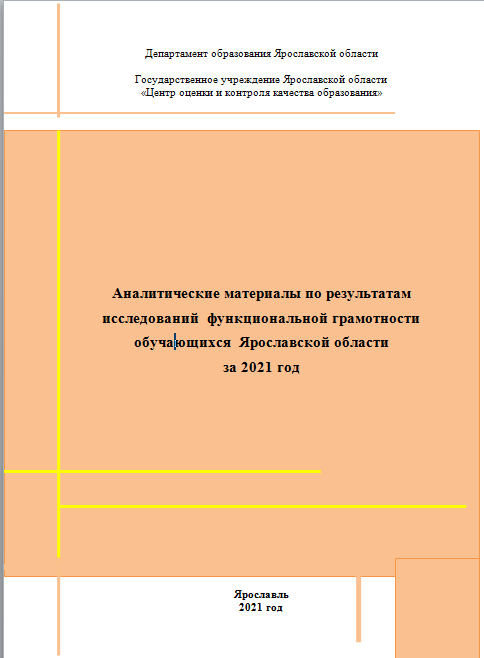 Аналитические материалы по результатам оценки качества подготовки обучающихся Ярославской области в 2021 году
http://coikko.ru/uploads/files/2022-06-16_Complex_analisis.docx
В настоящий момент идет обработка информации по уровню сформированности естественнонаучной грамотности (г. Ярославль) 
Открыт доступ  (АСИОУ)для самодиагностики ОО по читательской грамотности, на днях будут выложены инструменты для оценивания
ссылки на адресные рекомендации по ФГ (математической) http://coikko.ru/monitoring/nezockachpo/regiskachpodob/
Региональное исследование по функциональной грамотности в 2023 году
Соколова И.Ю. консультант отдела общего образования Департамента образования Ярославской области
Благодарим за внимание!

 Открыты для сотрудничества!